Neurologické vyšetření
MVC. Jan Krhut, MVDr. Petra Fedorová
Neurologický pacient
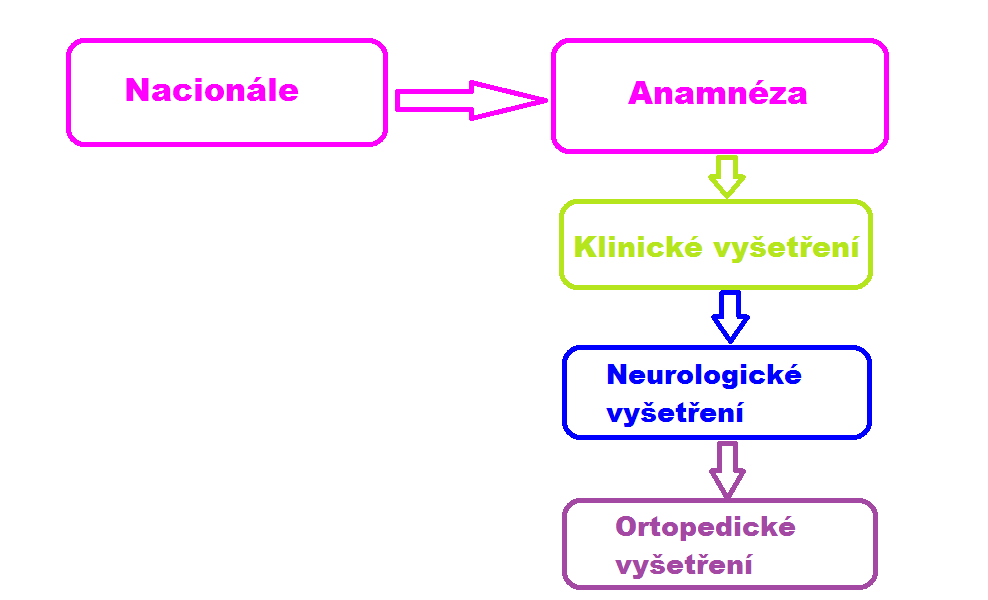 Neurologické vyšetření
- Vědomí
- Chování
- Držení a poloha těla
- Chůze
- Hlavové nervy
- Postojové reakce
- Spinální reflexy
- Senzitivita
Vědomí
Normální

 Apatie

 Stupor

 Kóma
Chování
Normální vs. Abnormální
 Abnormální = strach, agresivita, dezorientace, bezdůvodné žvýkání, pohyby do kruhu, atd.
Držení a poloha těla
Fyziologické vs. Nefyziologické
 Nefyziologické: 
 Šikmé držení hlavy / hlavy a krku
 Hlava na stranu – pleurototonus
 Nízké držení hlavy a krku
 Kyfóza (Th-L páteř)
 Skolióza (laterálně), lordóza (ventrálně)
 Snížený svalový tonus – široce rozkročený postoj, překlubování (DMN)
 Zvýšený svalový tonus – hyperextenze končetin (HMN)
 Opistotonus
 Tonická křeč všech končetin
Chůze
Popriorecepce
Obrna
Pohyby do kruhu
Ataxie
Dysmetrie
Chůze
Ataxie
Hlavové nervy
I. Nervus olfactorius (čich)
 Test krmením
 Čichový test

→ Anosmie – totální / částečná
II. Nervus opticus (zrak)
 Pupilární reflex – přímý / nepřímý
 Test s vatovým chomáčkem
 Optická hranová zkouška
 Obranný reflex
 Oftalmoskopie
Hlavové nervy
III. Nervus oculomotorius
IV. Nervus trochlearis
VI. Nervus abducens
 Postavení očí – strabismus
 Pohyby očí - nystagmus
V. Nervus trigeminus
- Žvýkací pohyby a senzibilita hlavy
 Palpebrálná reflex
 Korneální reflex
 Senzibilita hlavy
 Tonus dolní čelisti a žvýkacích svalů
Hlavové nervy
VII. Nervus facialis (mimika)
 Palpebrální reflex
 Korneální reflex
 Výraz obličeje
 Atropinový test
 Obranný reflex
VIII. Nervus vestibulocochlearis (sluch a rovnováha)
 Postojové reakce
 Pohyby očí
 Chůze
 Postoj
 Palpebrální a kornealní reflex
Hlavové nervy
IX. Nervus glossopharyngeus
X. Nervus vagus (polykání)
 Polykací reflex
XI. Nervus accesorius (krční svalovina)
 Palpace svaloviny, držení krku a hlavy
XII. Nervus hypoglossus (pohyby jazyka)
Postojové reakce
Trakař
Trakař se zakloněnou hlavou
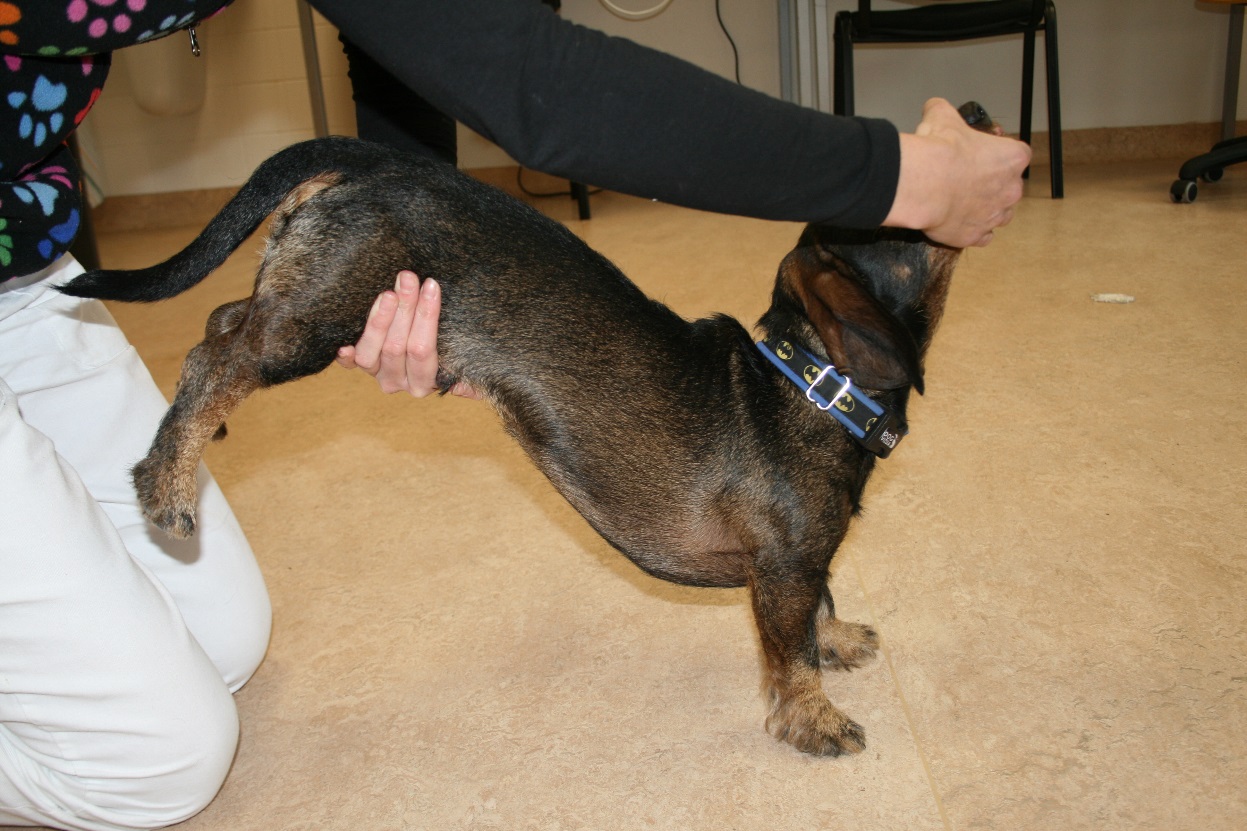 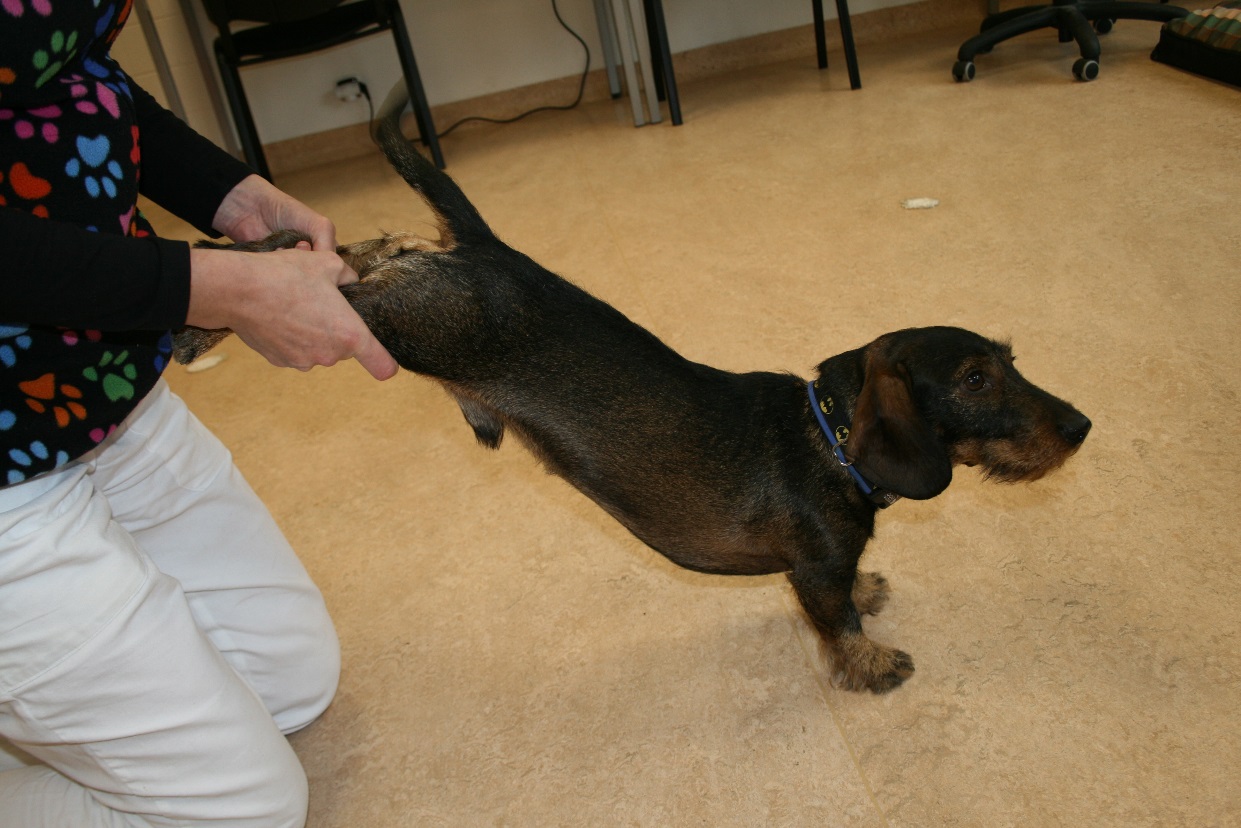 Video - trakař
Video – trakař se zakloněnou hlavou
Postojové reakce
Hopsání do strany
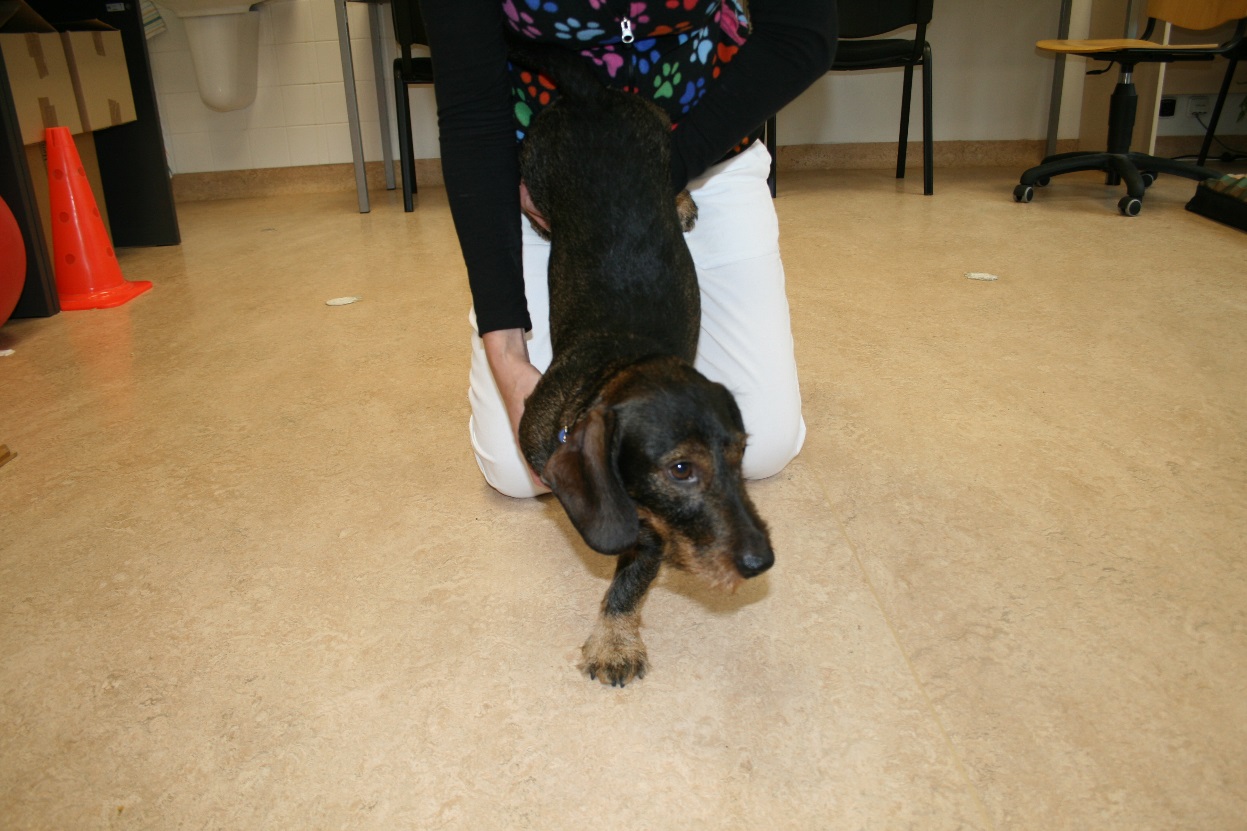 Video – 
hopsání do strany
Korekce

- apikální část končetiny uvedeme do flexe, tak ze se dotýká podložky dorsální plocha prstů a pozorujeme reakci
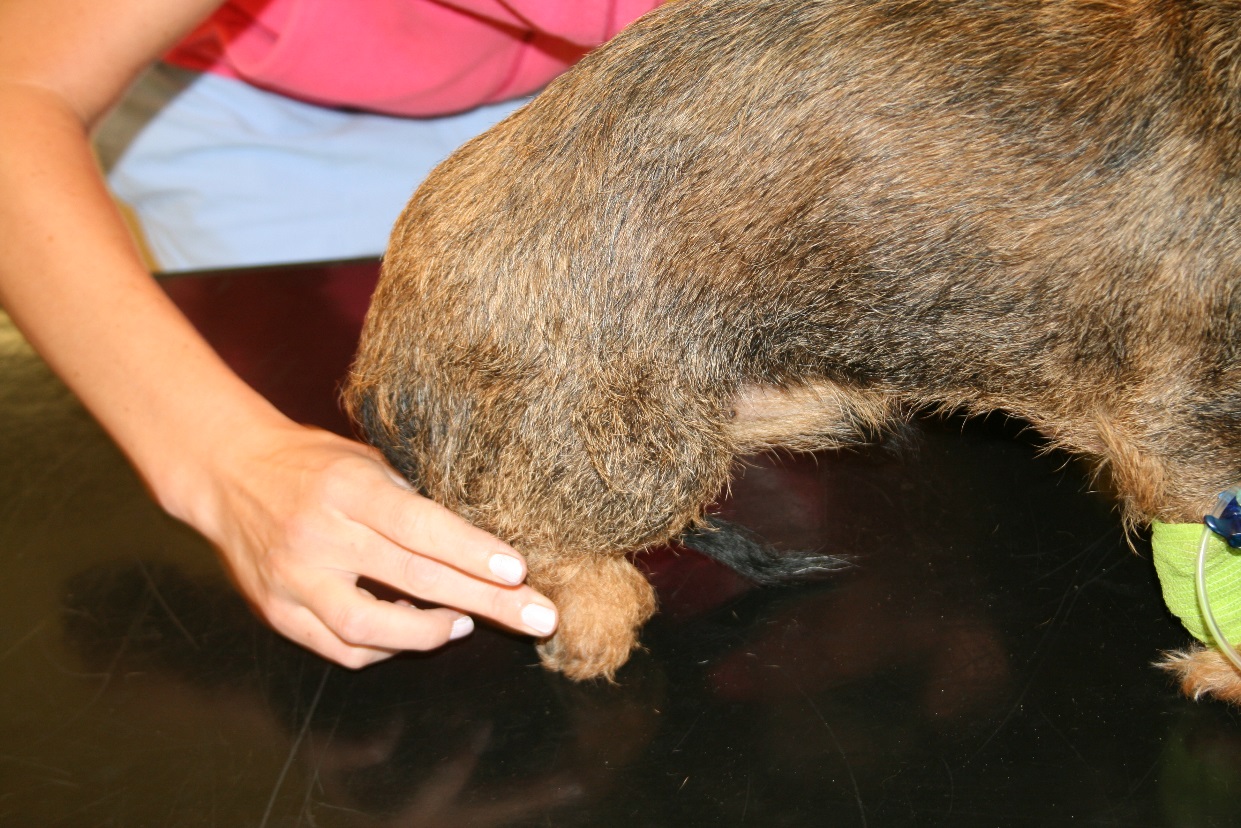 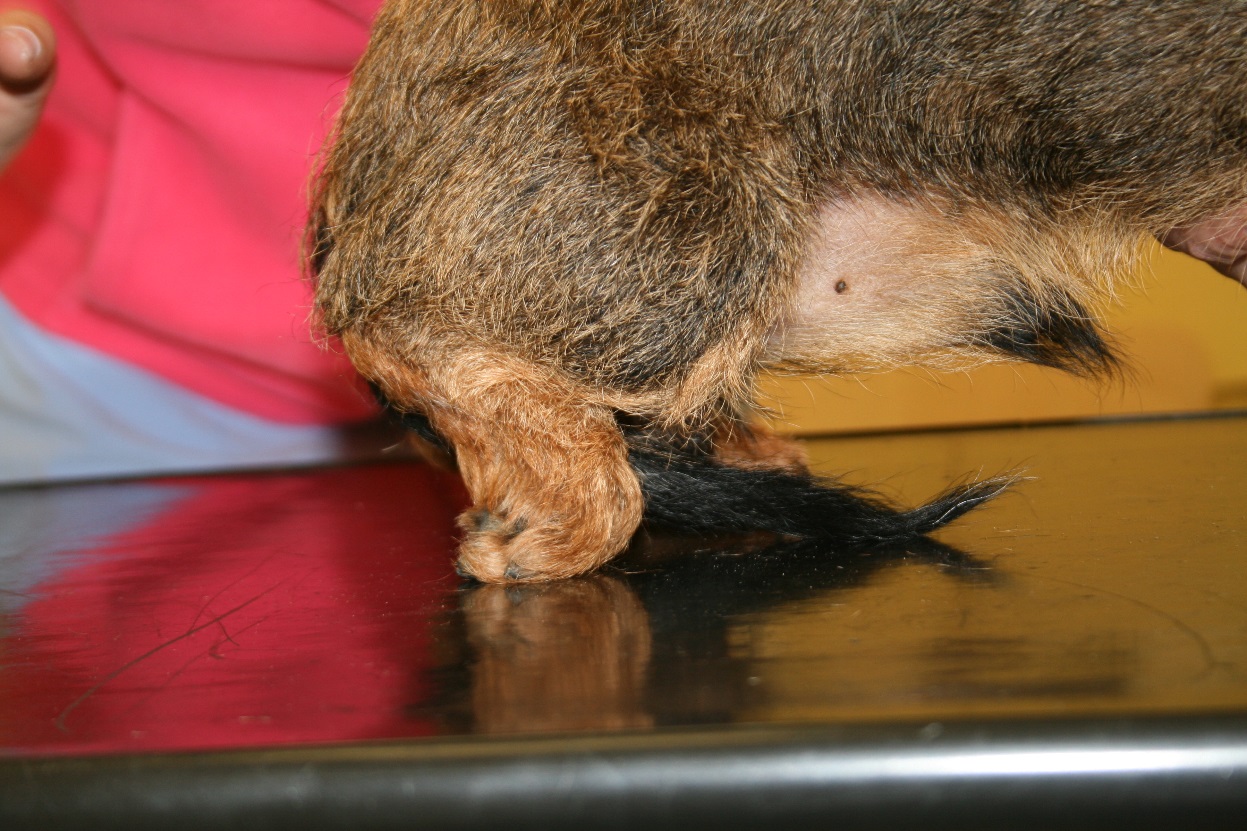 Video – normální korekce
Podpůrná reakce
Zvíře zvedneme do výšky a pomalu spouštíme na zem – při kontaktu s podložkou má dojít k extenzi pánevních končetin a snaze o stoupnutí na pánevní končetiny
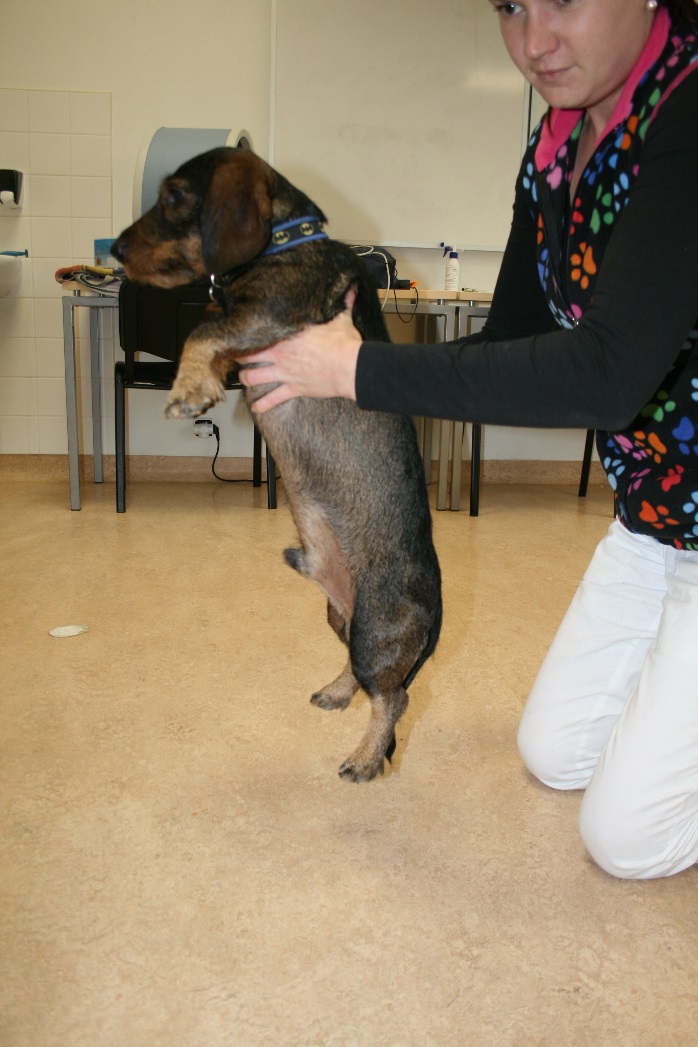 Vzpřimovací reakce
Zvíře zvedneme opatrně za pánev a pomalu přibližujeme k podložce – zvíře má po došlápnutí snahu udělat několik kroků vpřed
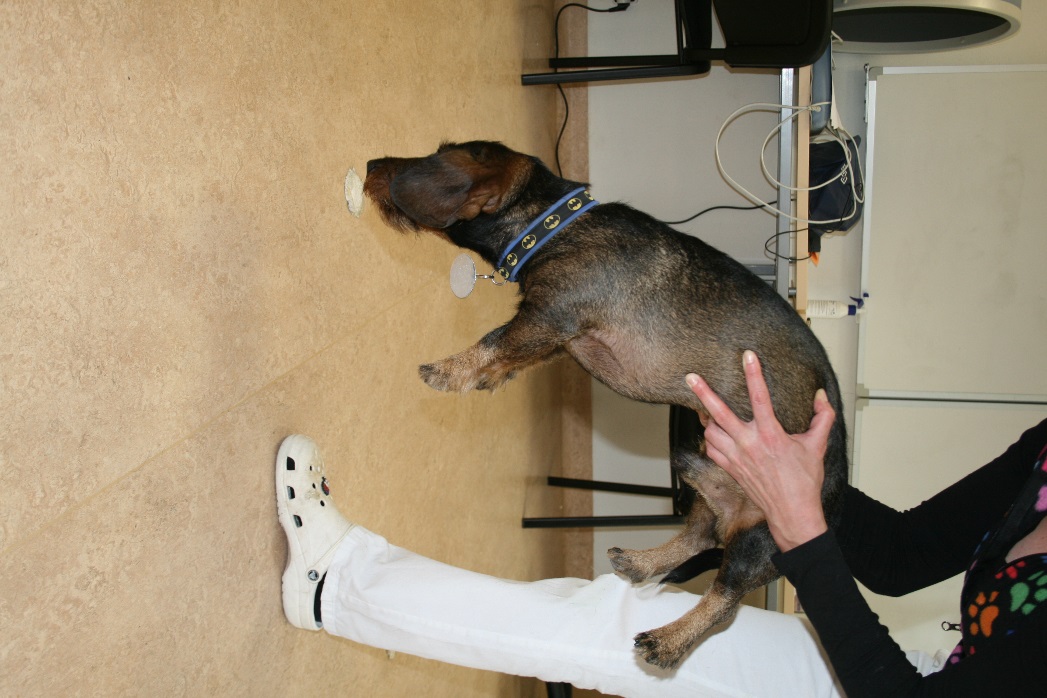 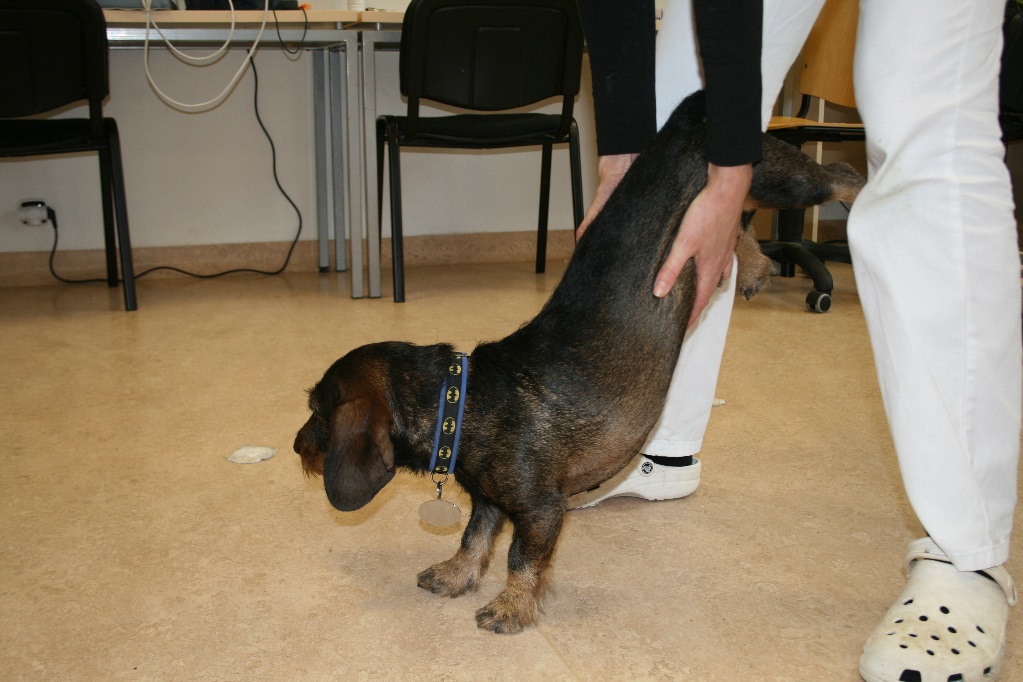 Hranová zkouška
Optická hranová zkouška
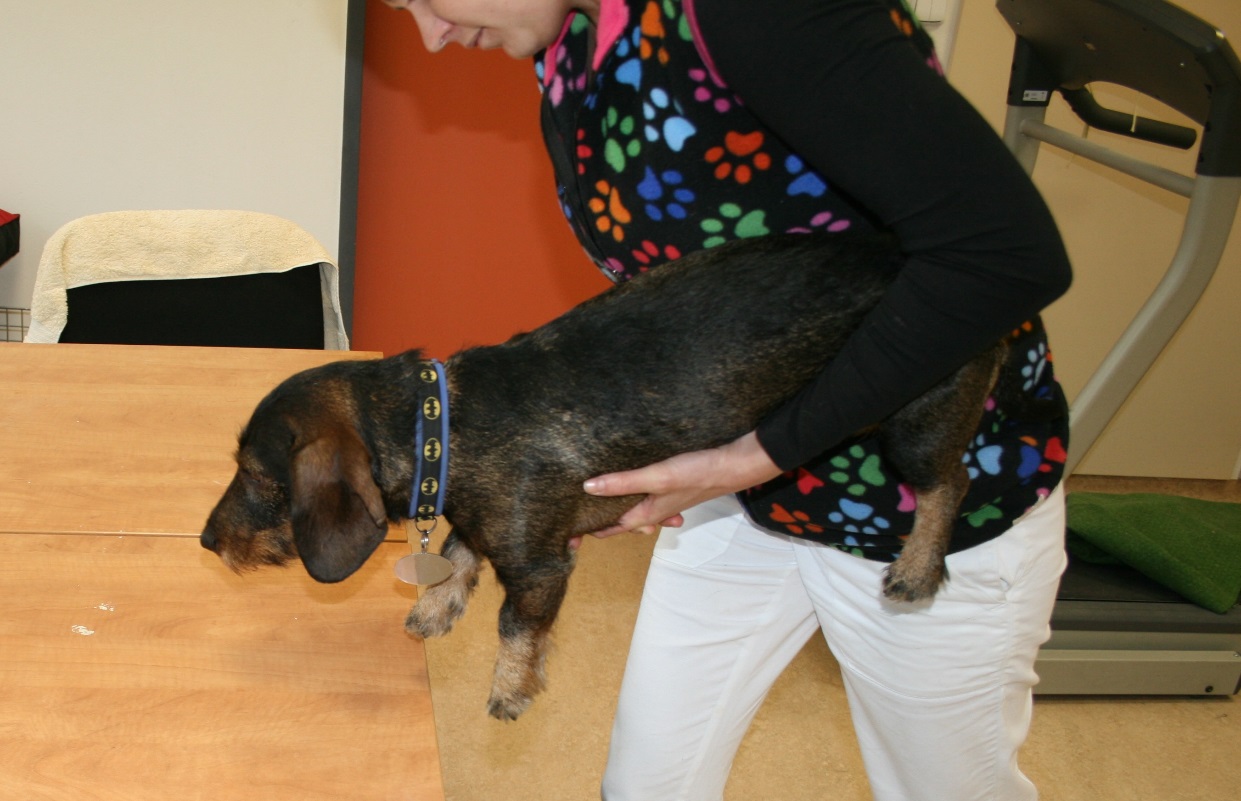 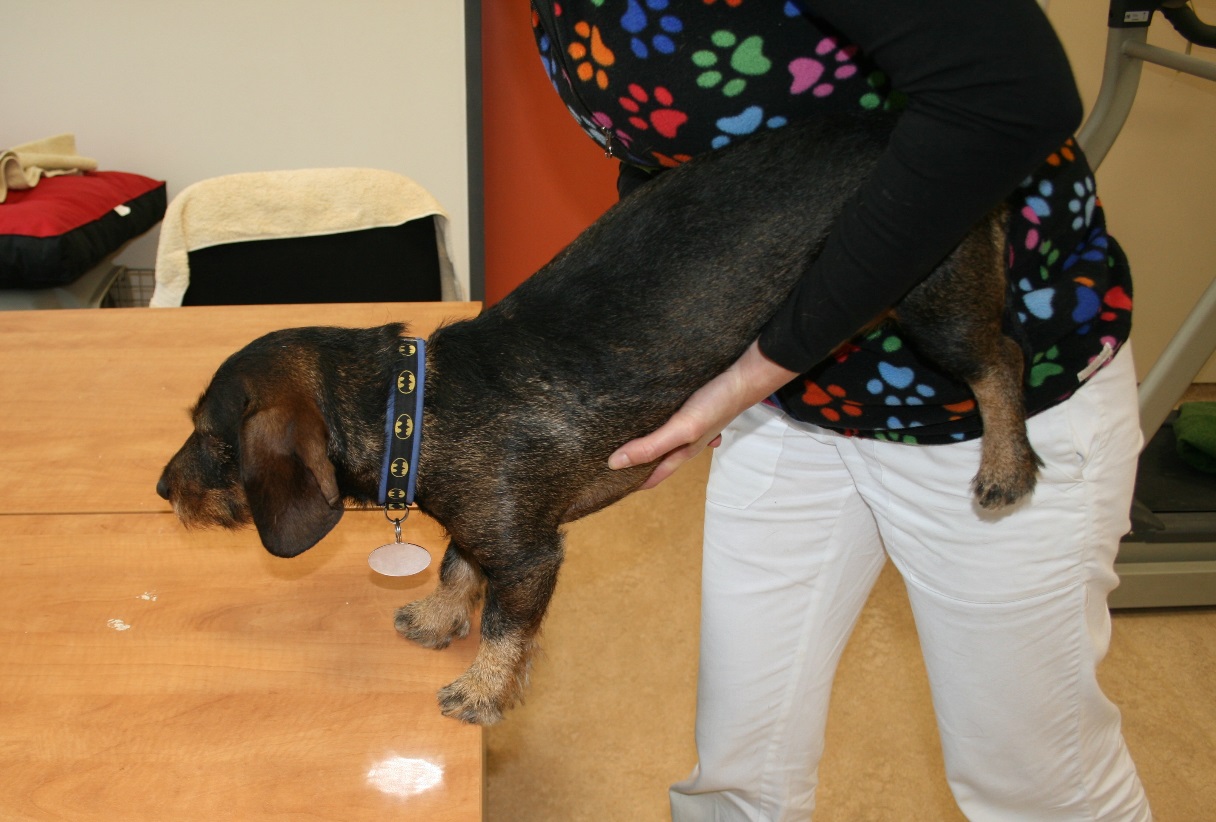 Hranová zkouška
Taktilní hranová zkouška
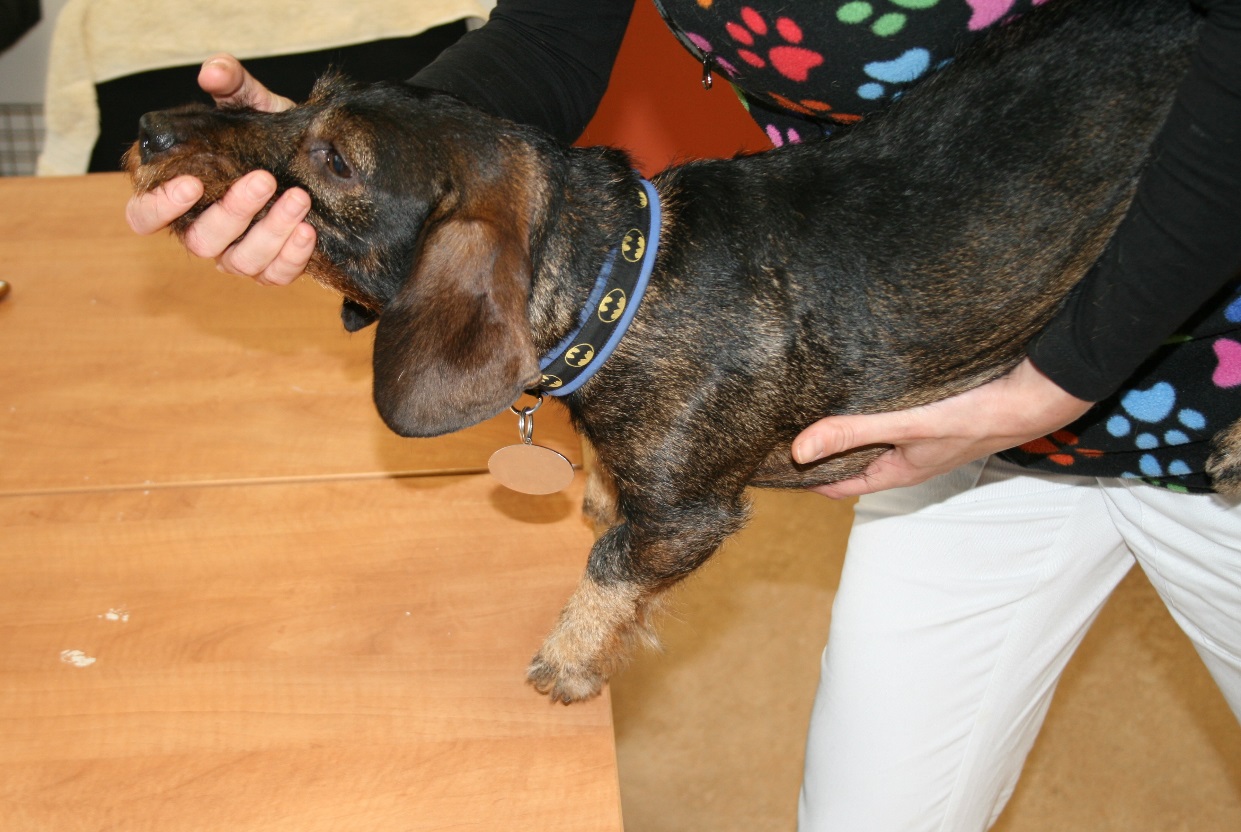 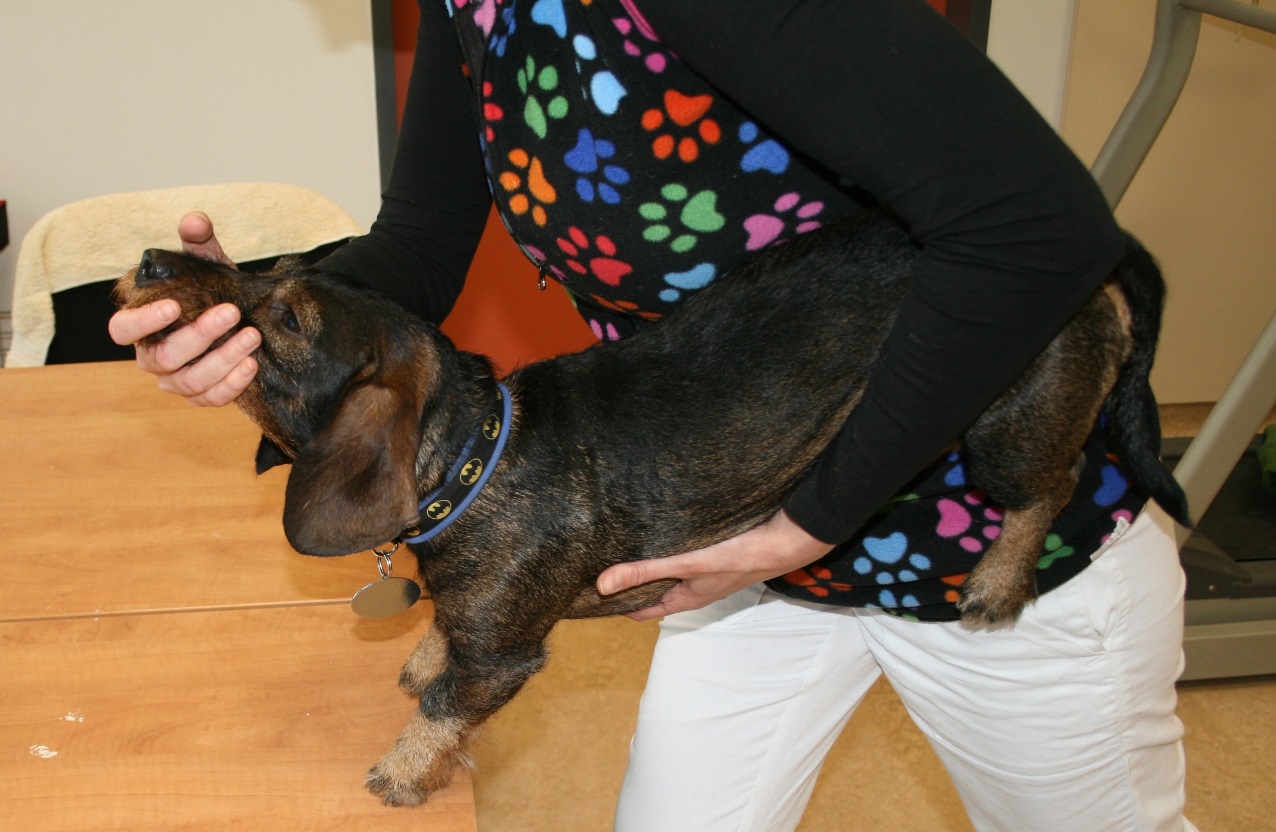 Tonická šíjová zkouška
Stojícímu zvířeti opatrně zakláníme hlavu – zvíře si sedá
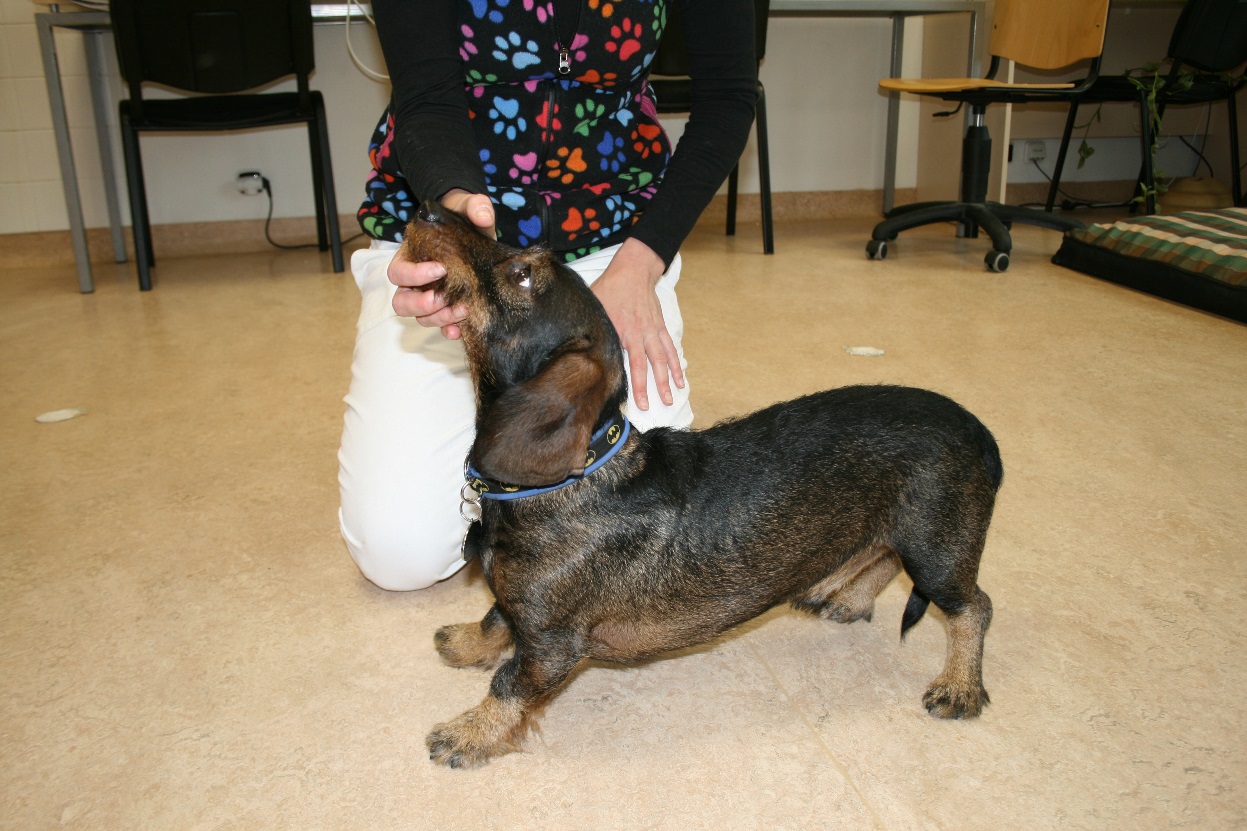 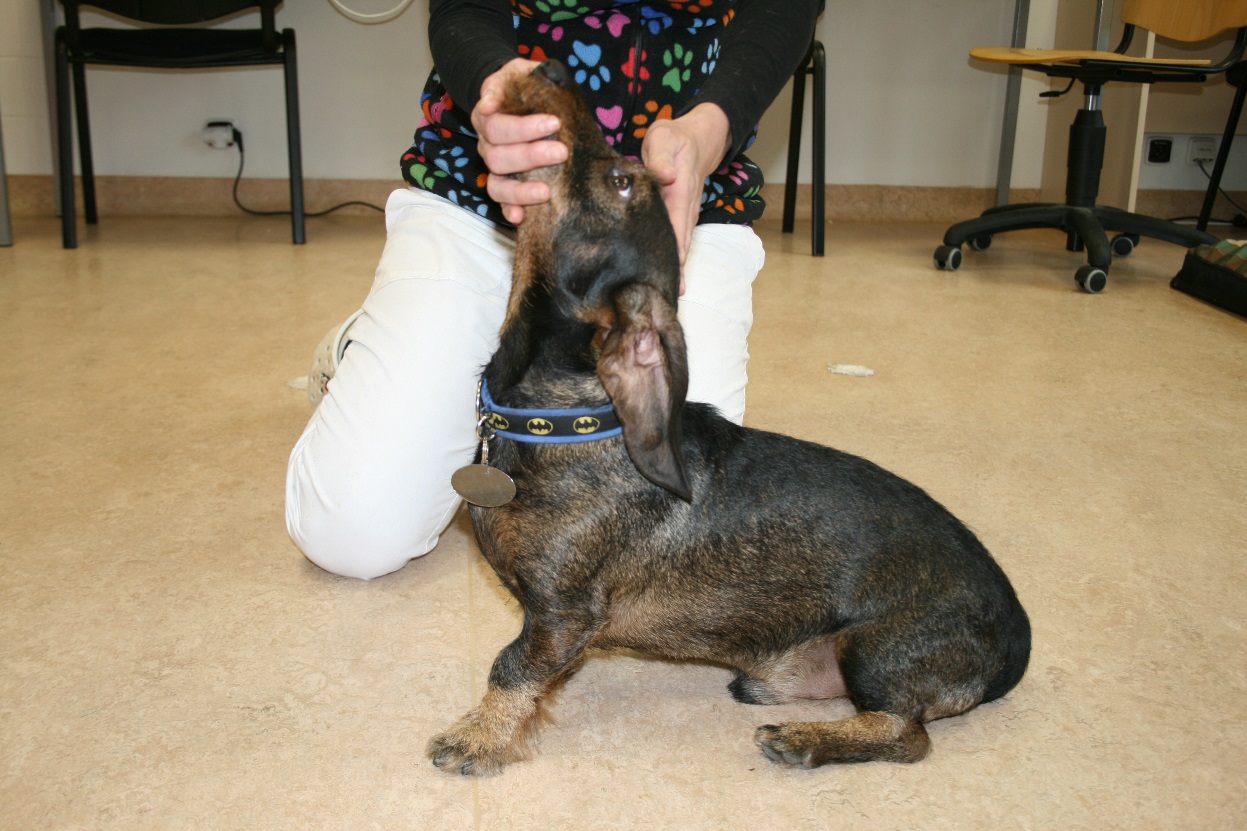 Spinální reflexy
Hrudní končetiny
Pánevní končetiny
Extenson carpi radialis reflex
 Tricepsový reflex
 Flexorový reflex
Patelární reflex
 Tibialis cranialis reflex
 Flexorový reflex
Extensor carpi radialis reflex
Poklepání na m. extensor carpi radialis
→ mírná extenze karpu
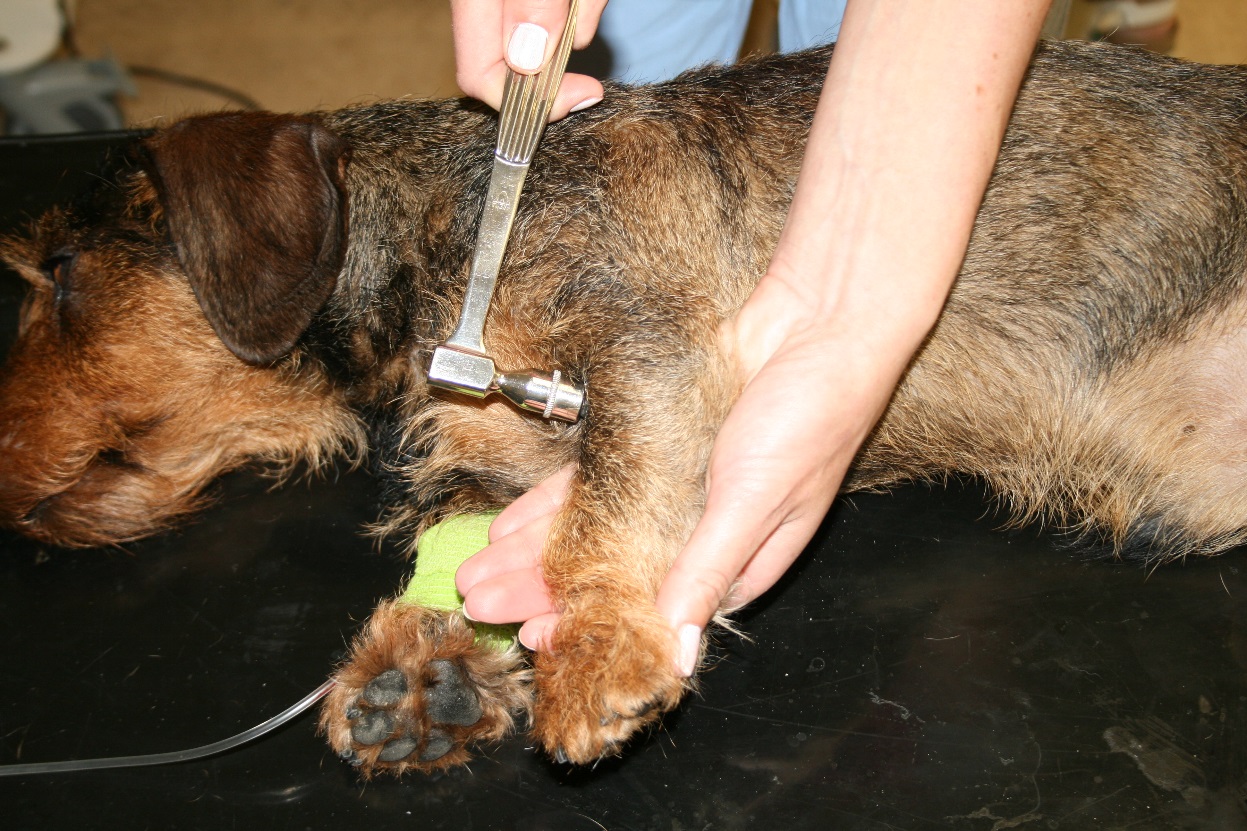 Tricepsový reflex
Mírná flexe lokte
 Poklepání na šlachu m. triceps brachii
→ napnutí (extenze) lokte
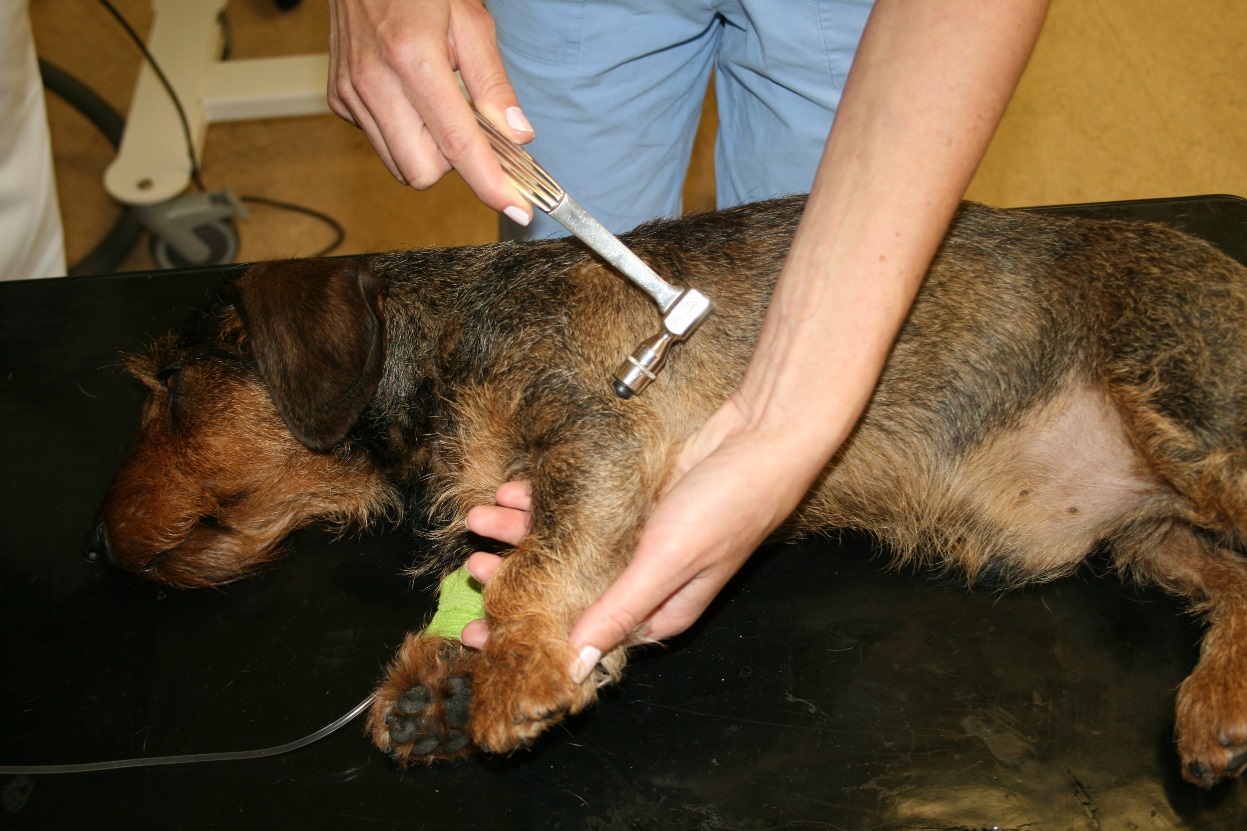 Flexorový reflex
Štípnutí do prstu nebo meziprstí
→ přitažení končetiny k tělu
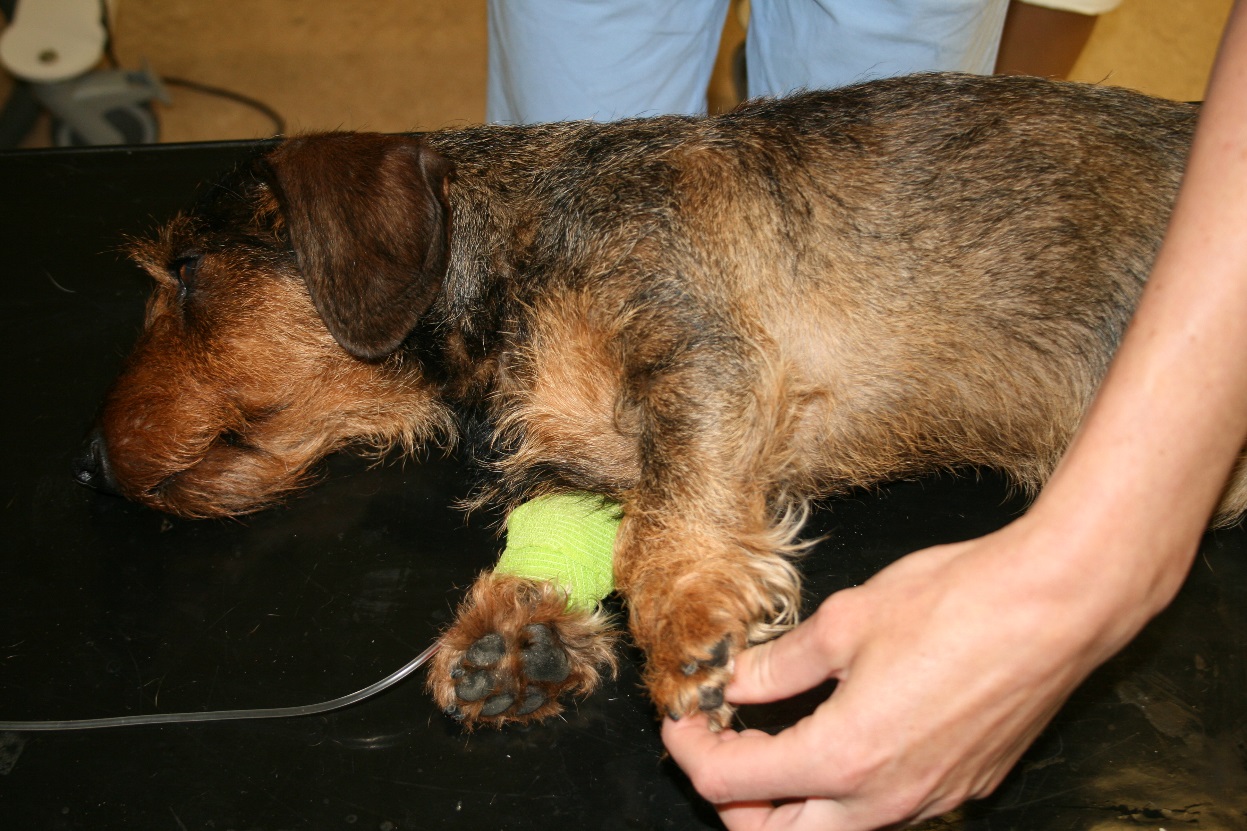 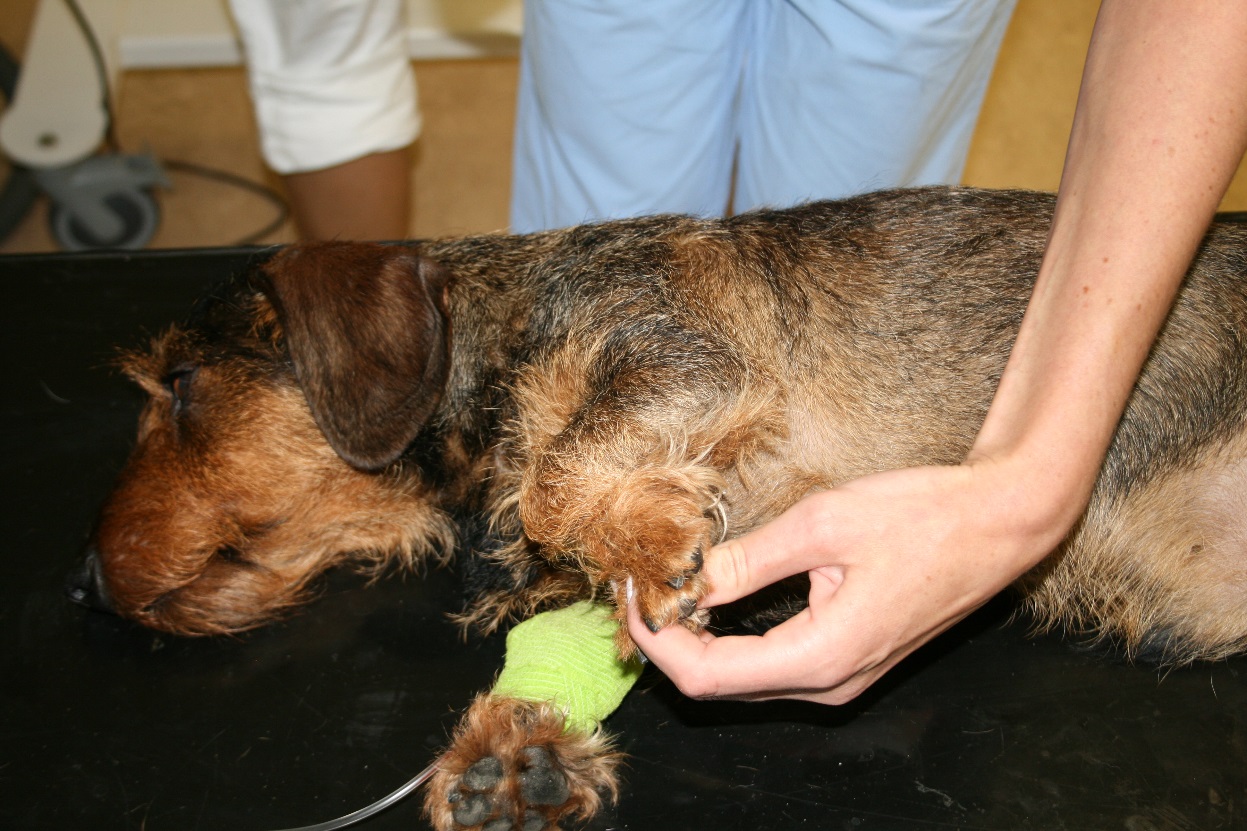 Patelární reflex
Končetinu podepřeme a poklepeme na patelární vaz
→ extenze kolene („vykopnutí“)
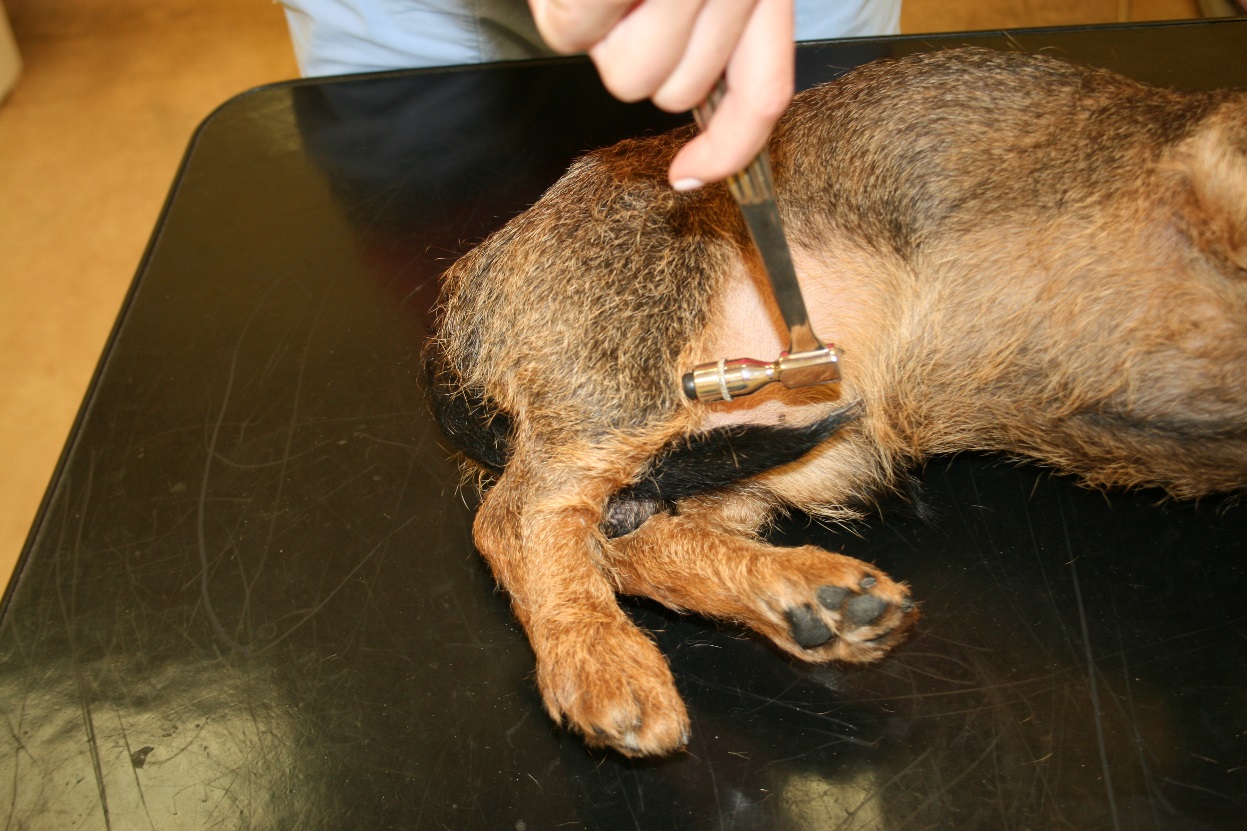 Tibialis cranialis reflex
Poklep na m. tibialis cranialis 
→ mírná flexe v tarzu
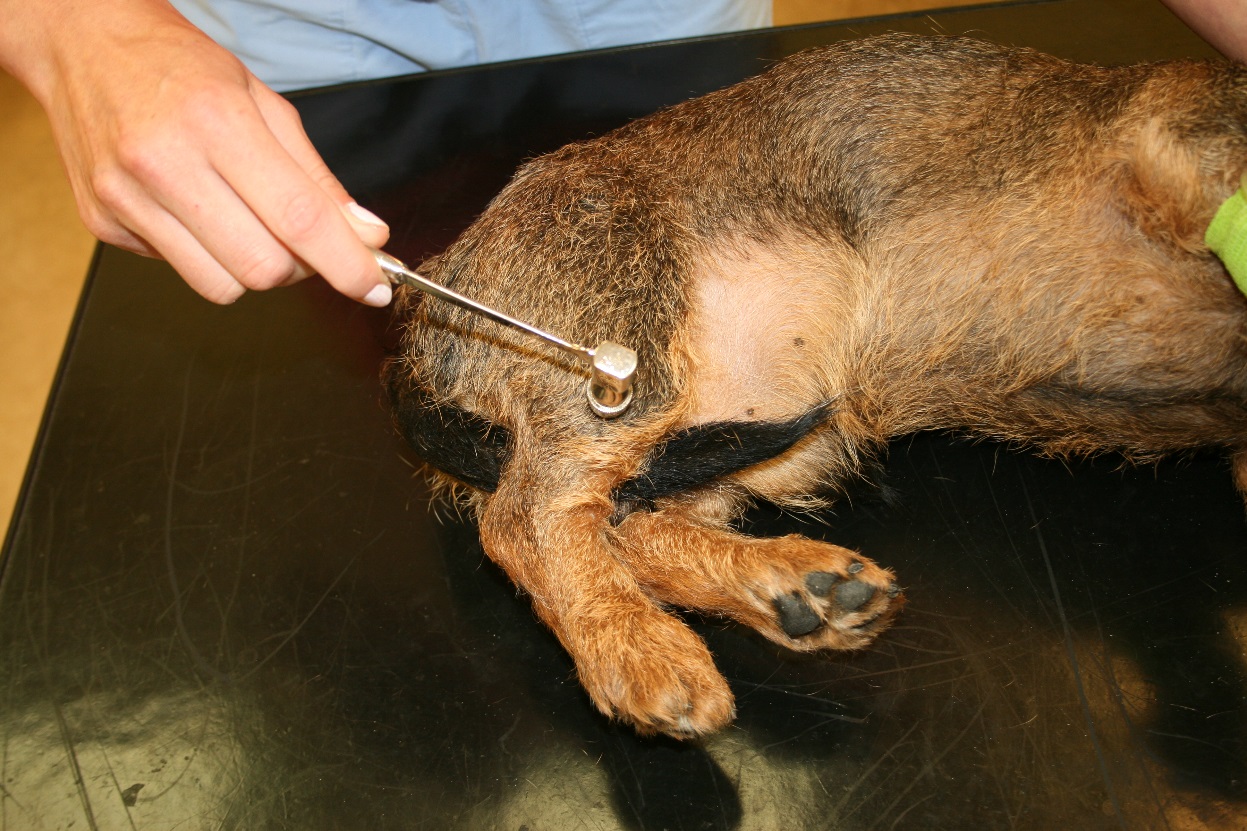 Flexorový reflex
Štípnutí do prstu nebo meziprstí
→ přitažení končetiny k tělu
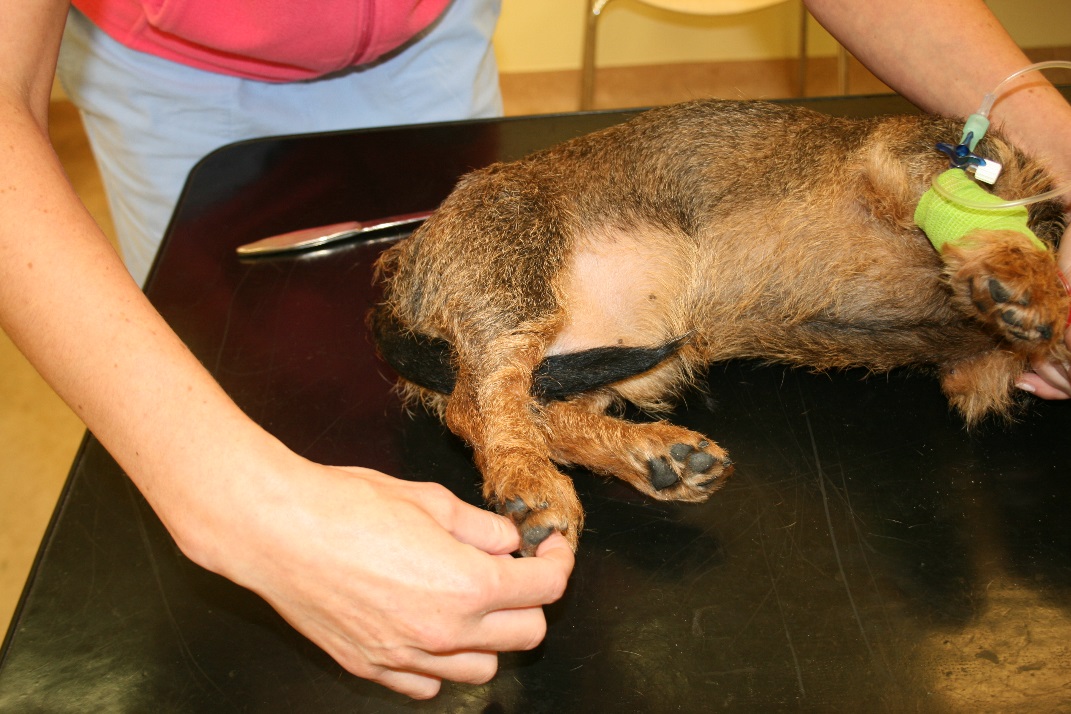 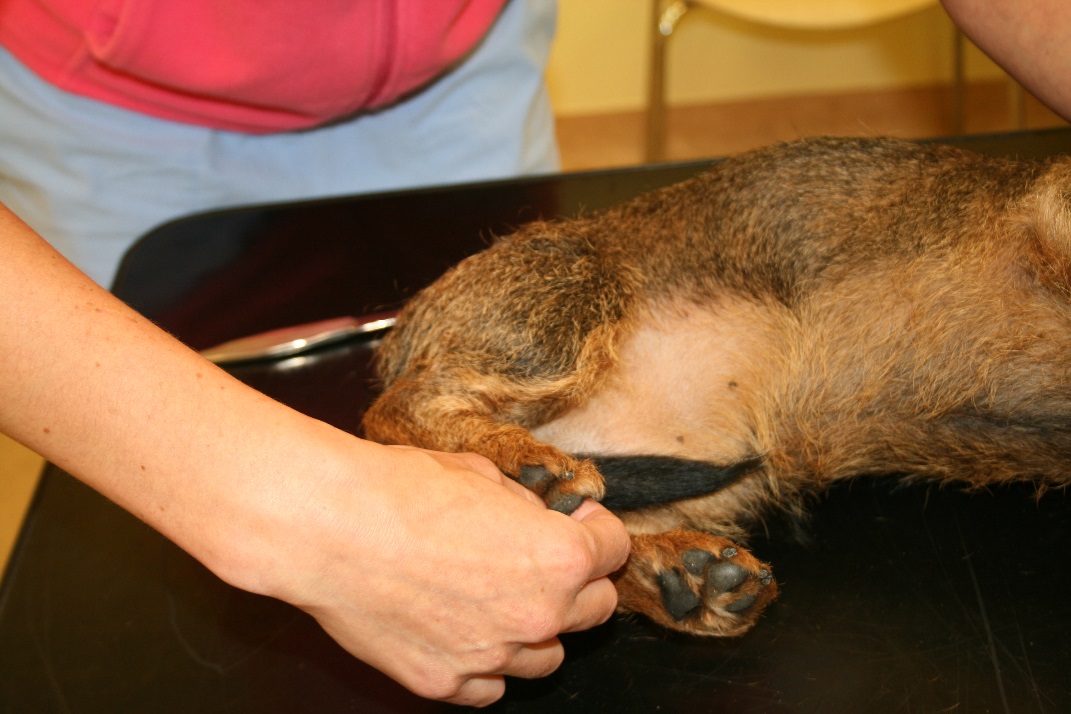 Paniculus reflex
Nociceptory v kůži
Štípnutí kůže na zádech – kontrakce kožních svalů
Případná léze na míše → přerušení reflexního oblouku kaudálně od léze
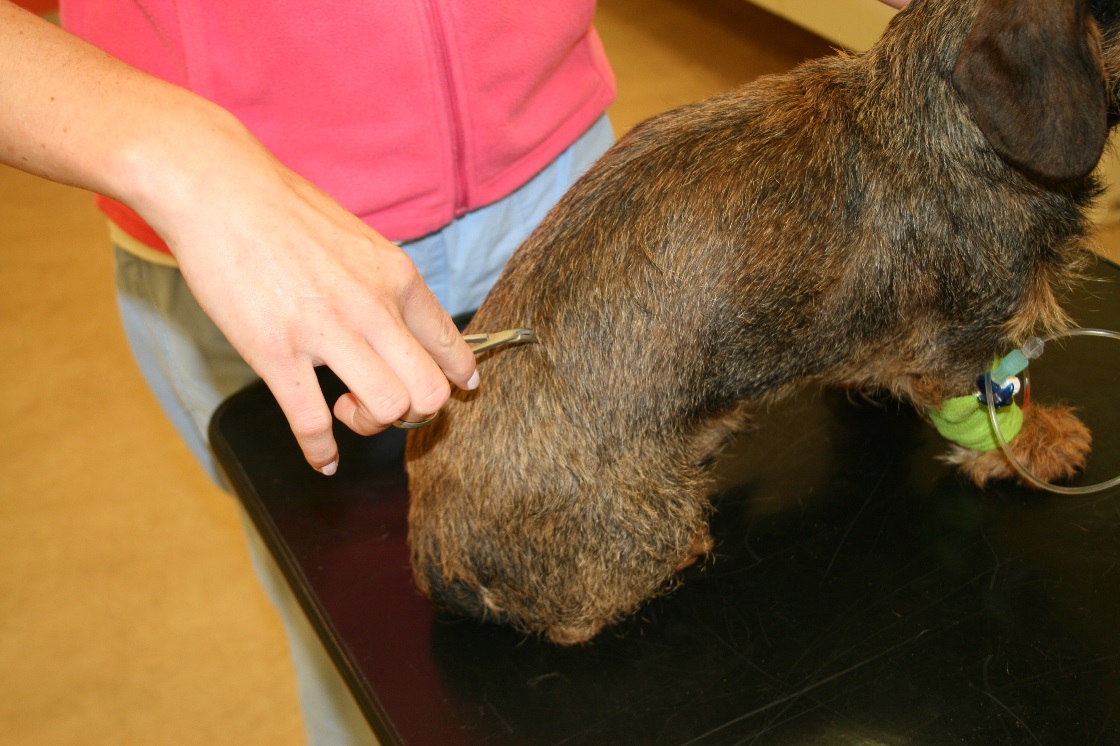 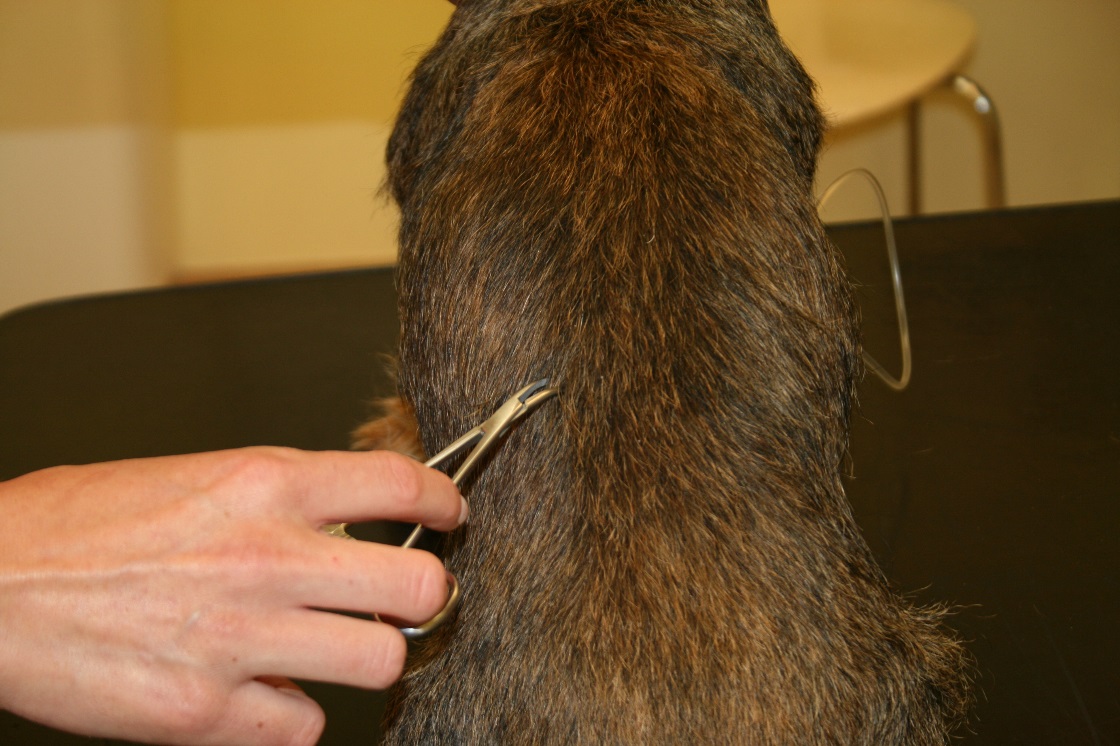 Perineální reflex
Při dotyku perineální oblasti → kontrakce sfinkterů a zatažení ocasu směrem dolů
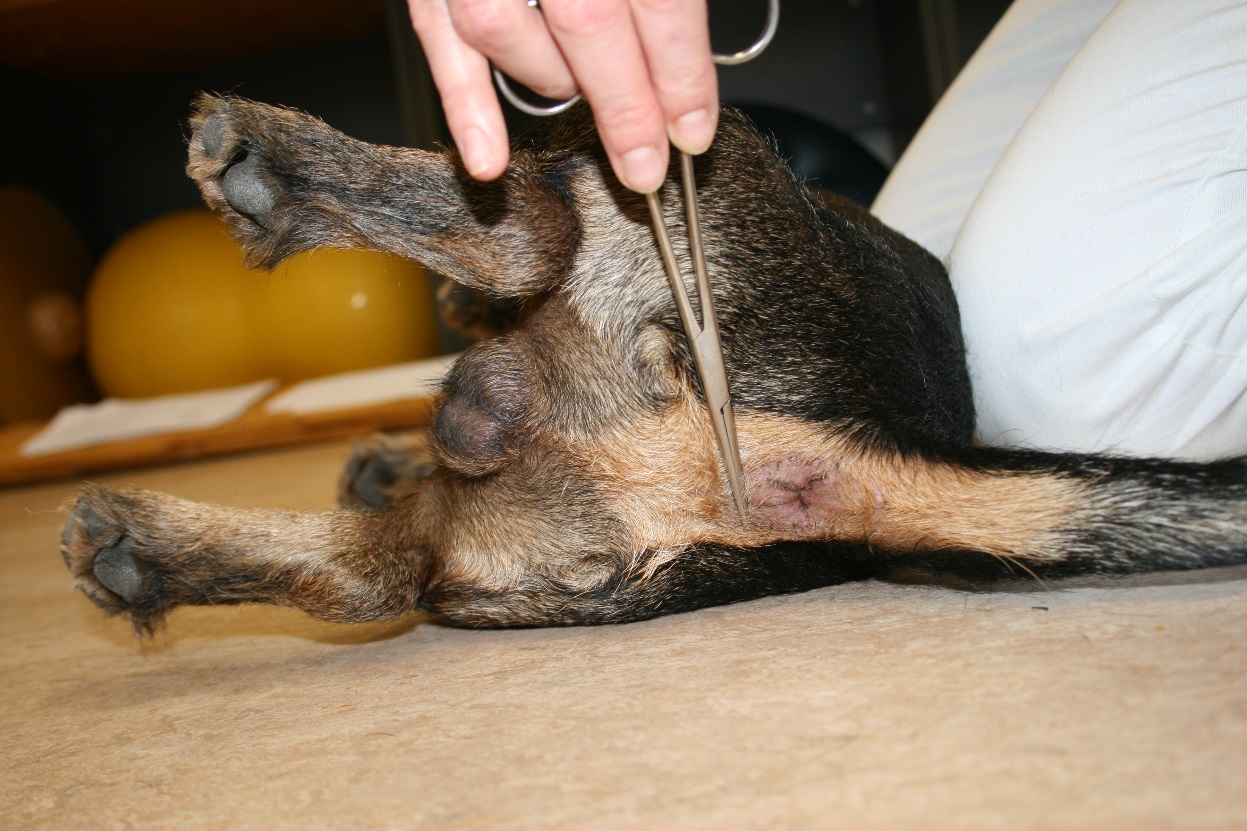 Další reflexy
Vulvární reflex
→ Při dotyku vulvy docházi k mírné kontrakci
Bulbouretrální reflex
→ Při zmáčknutí bulbu penisu dojde ke kontrakci anu
Bolestivost
Povrchová – reakce již na dotyk
Hluboká – štípání, bolestivý stimul
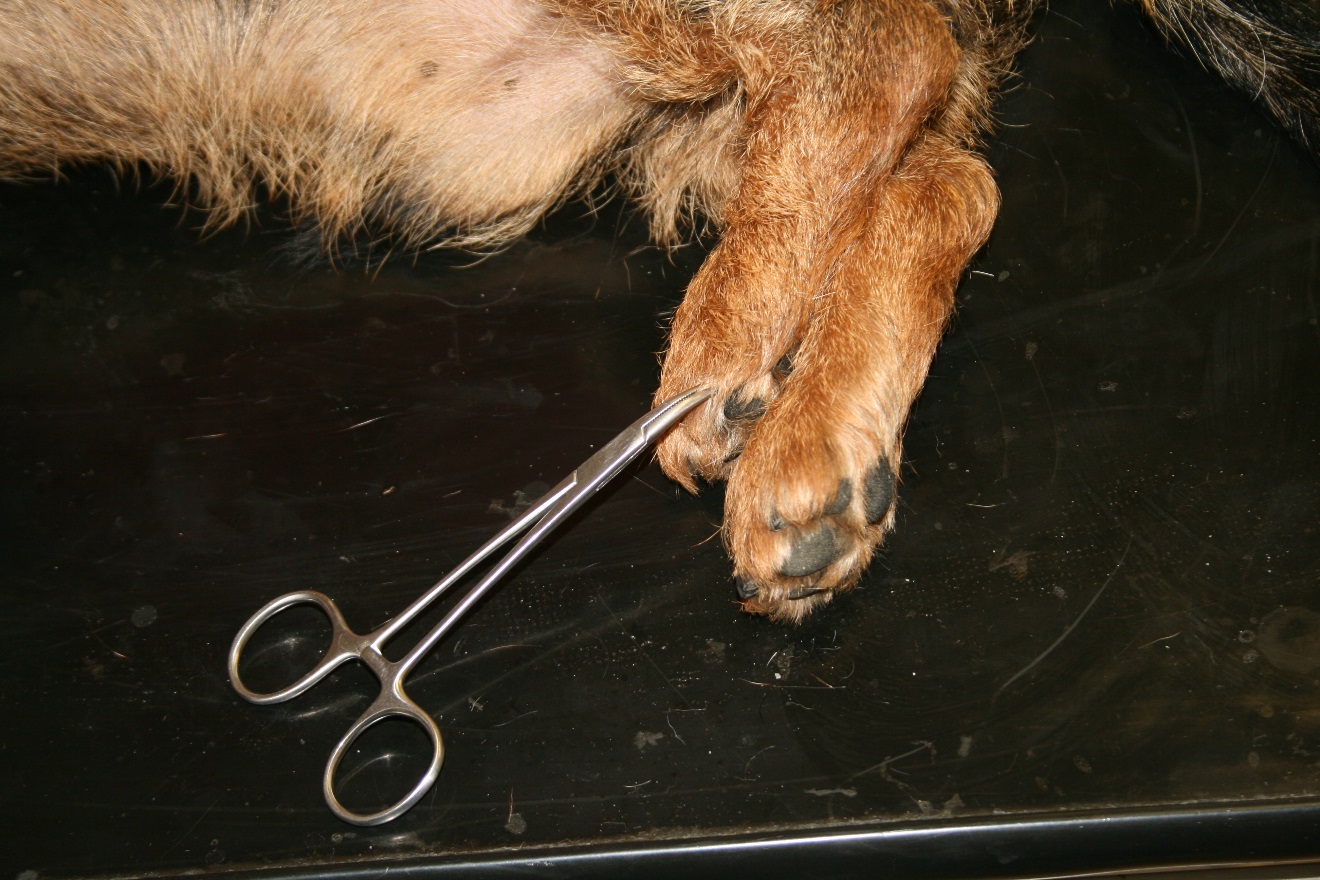